Subcontracted Manufacturing in Business Central
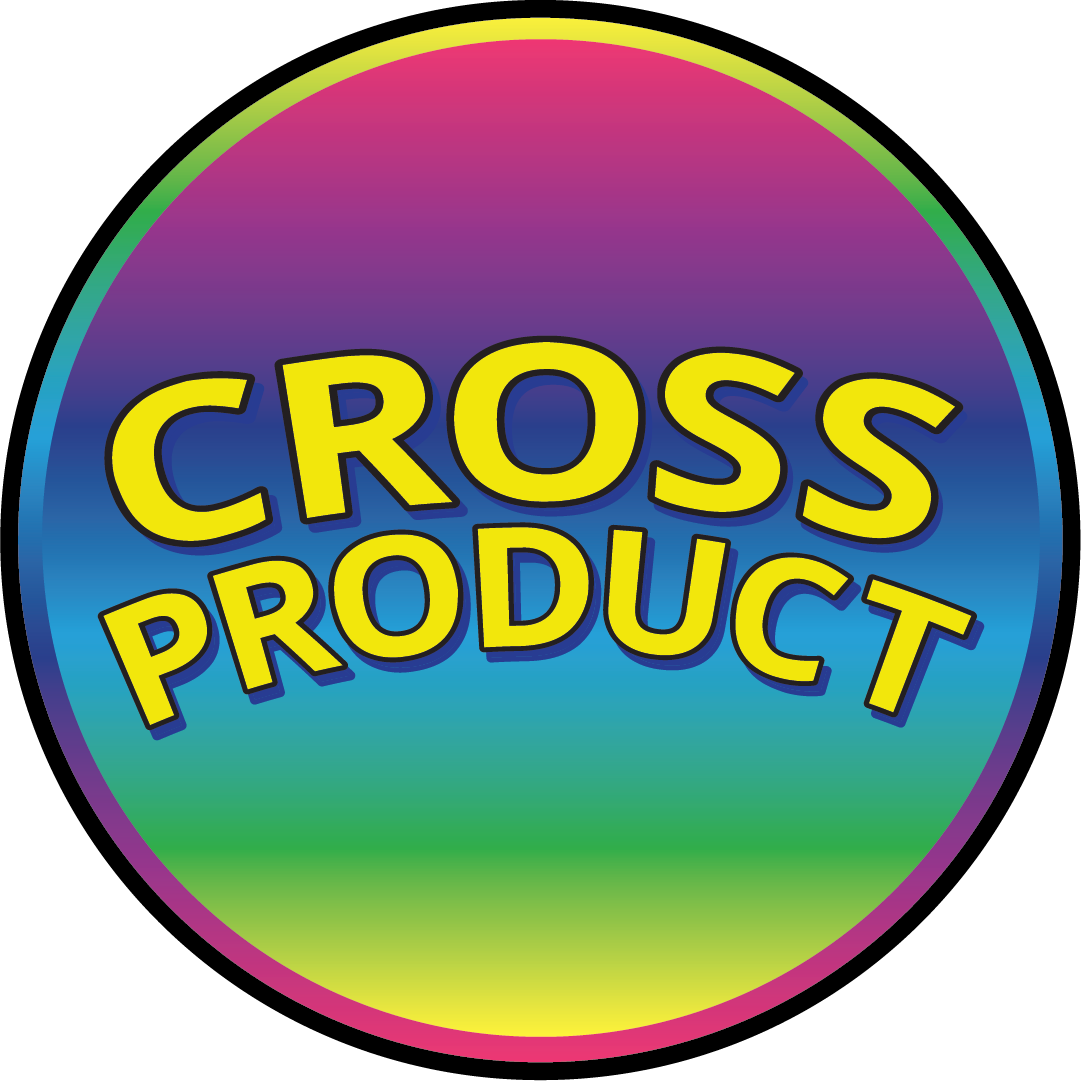 Robin Finnell
Senior BC Consultant
Dexpro Dynamics
[Speaker Notes: Welcome to my breakout on Managing Resistance on a project or change initiative. If this is not the session name you expected to see, you are in the wrong room, but feel free to stay and learn more about  resistance and how to address it.]
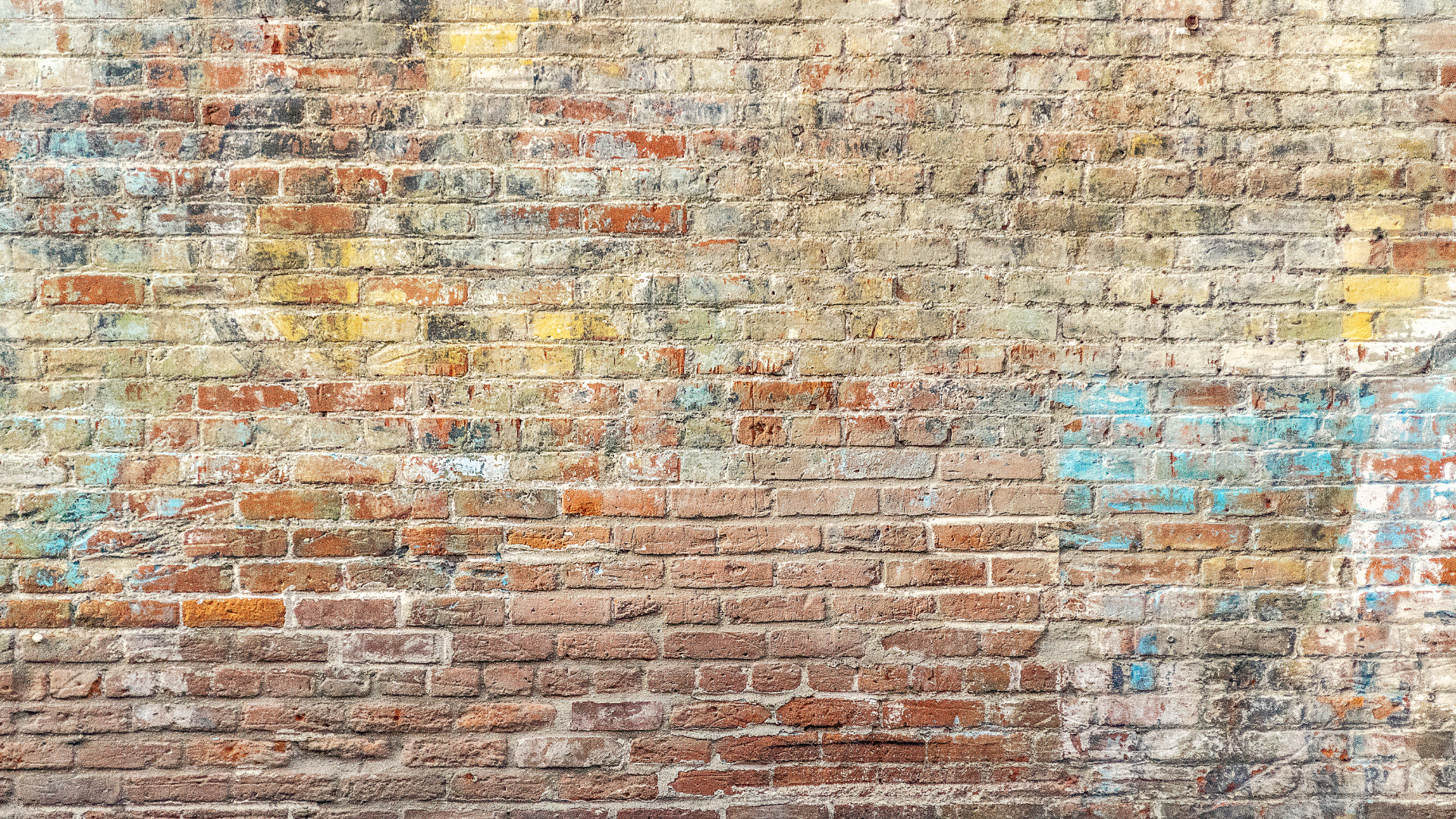 Robin Finnell
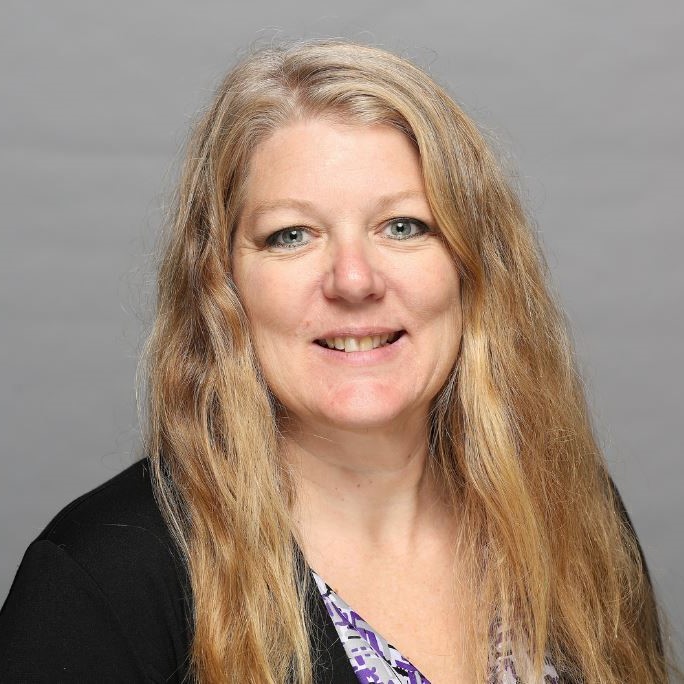 Sr. Business Central Consultant
(m) 503-801-2971
rfinnell@dexprodynamics.com
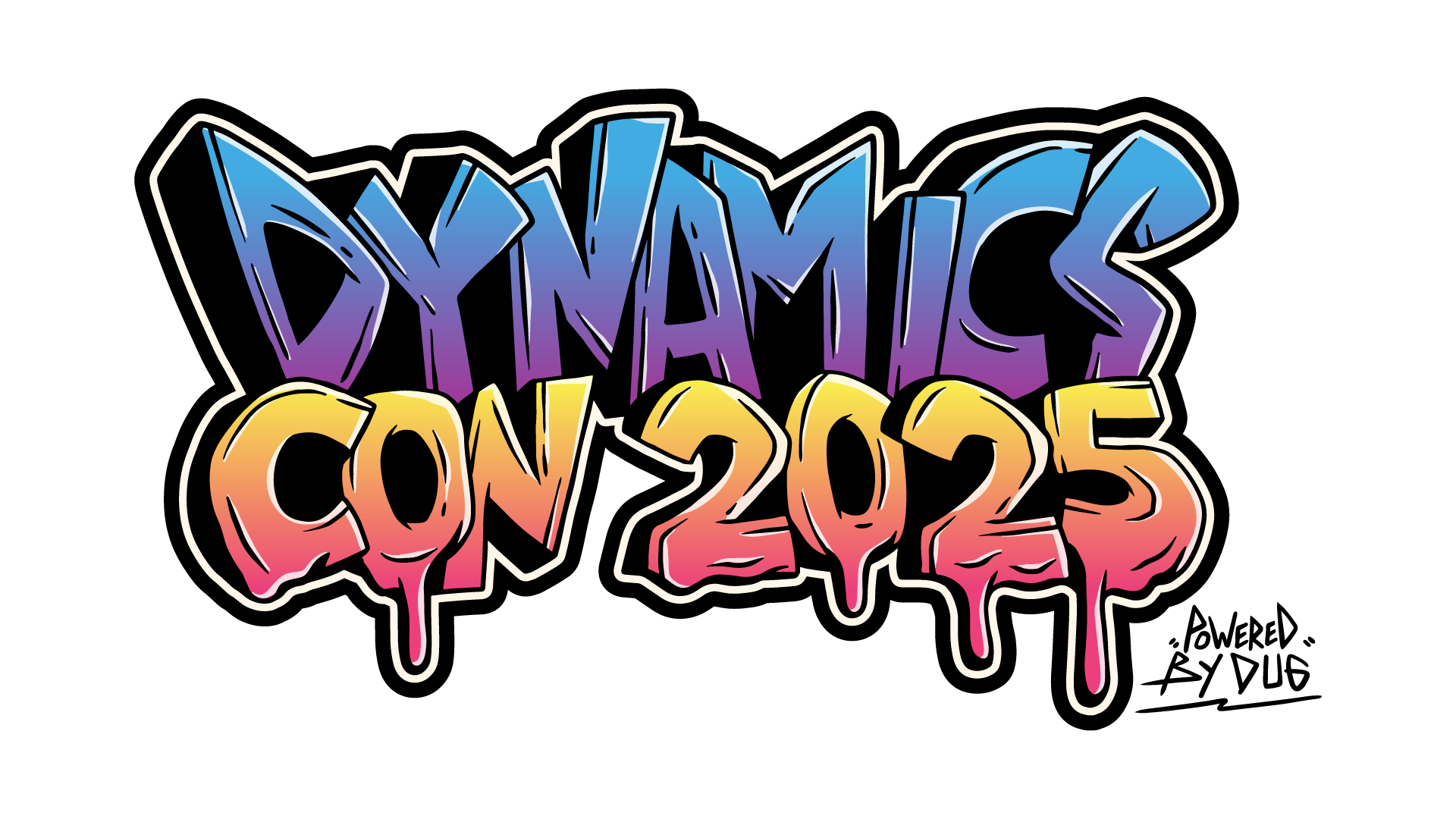 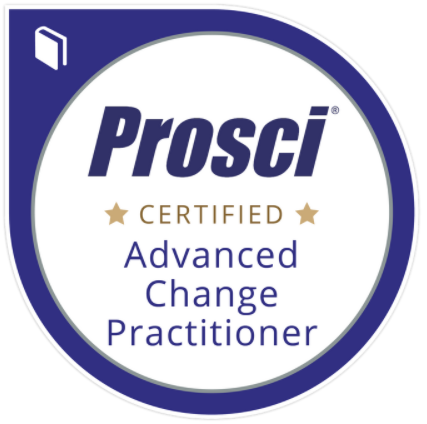 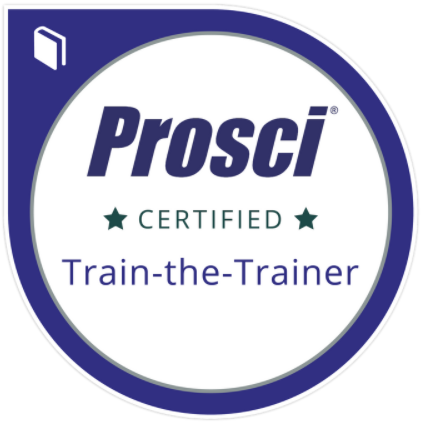 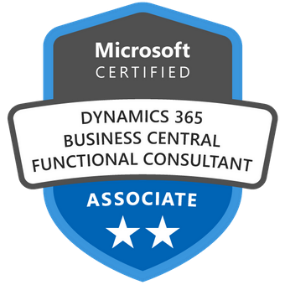 [Speaker Notes: A little bit about me…  I am a MS certified functional consultant and have been in the MS space since 2008; first in NAV, then I took a short foray into F&O, then back into BC. I am certified as a trainer and advanced change management practitioner by Prosci, although I am change management agnostic. I don’t care which methodology you use; I just urge you to use it.]
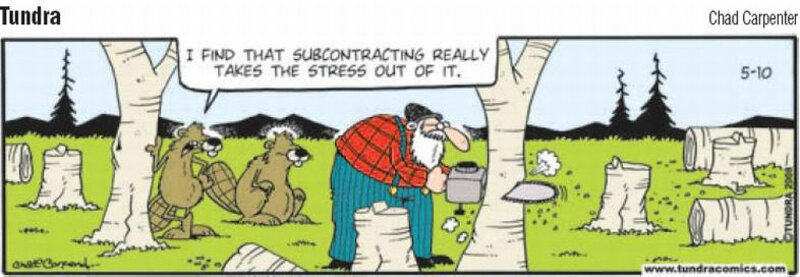 I FIND THAT SUBCONTRACTING REALLY TAKES THE STRESS OUT OF IT
Learning Objectives
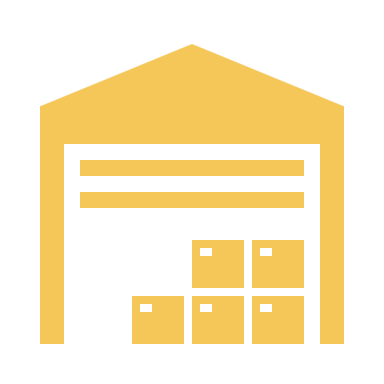 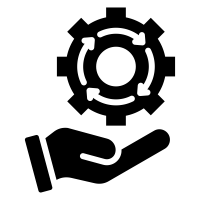 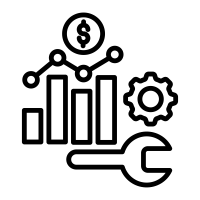 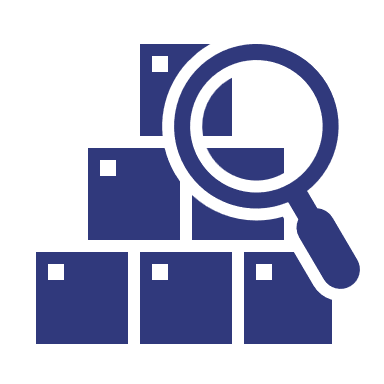 Setting Up Subcontracting Work Centers
Setting Up Routings With Subcontracting Operation Steps
Live Demo -
Create Subcontracted PO
Process Subcontracted Production Order
Managing Subcontractor Consignment Inventory
Managing Subcontractor Consignment Inventory
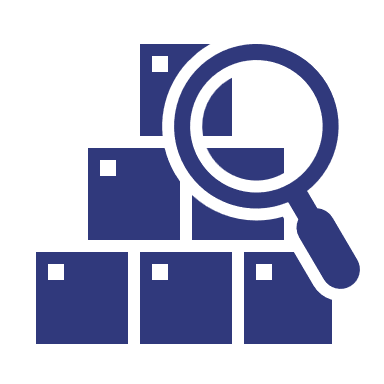 Subcontractor Stockkeeping Units
Maintain Accurate Consignment Inventory
Set up reorder policies per SKU
Decrement inventory using:
Sales Invoice
Item Journal
Production Order
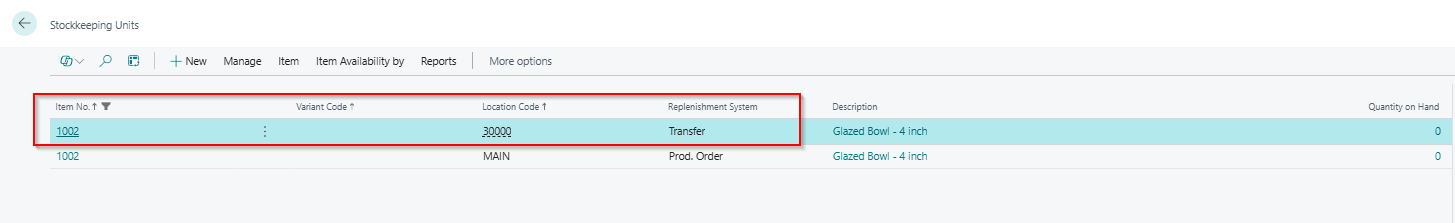 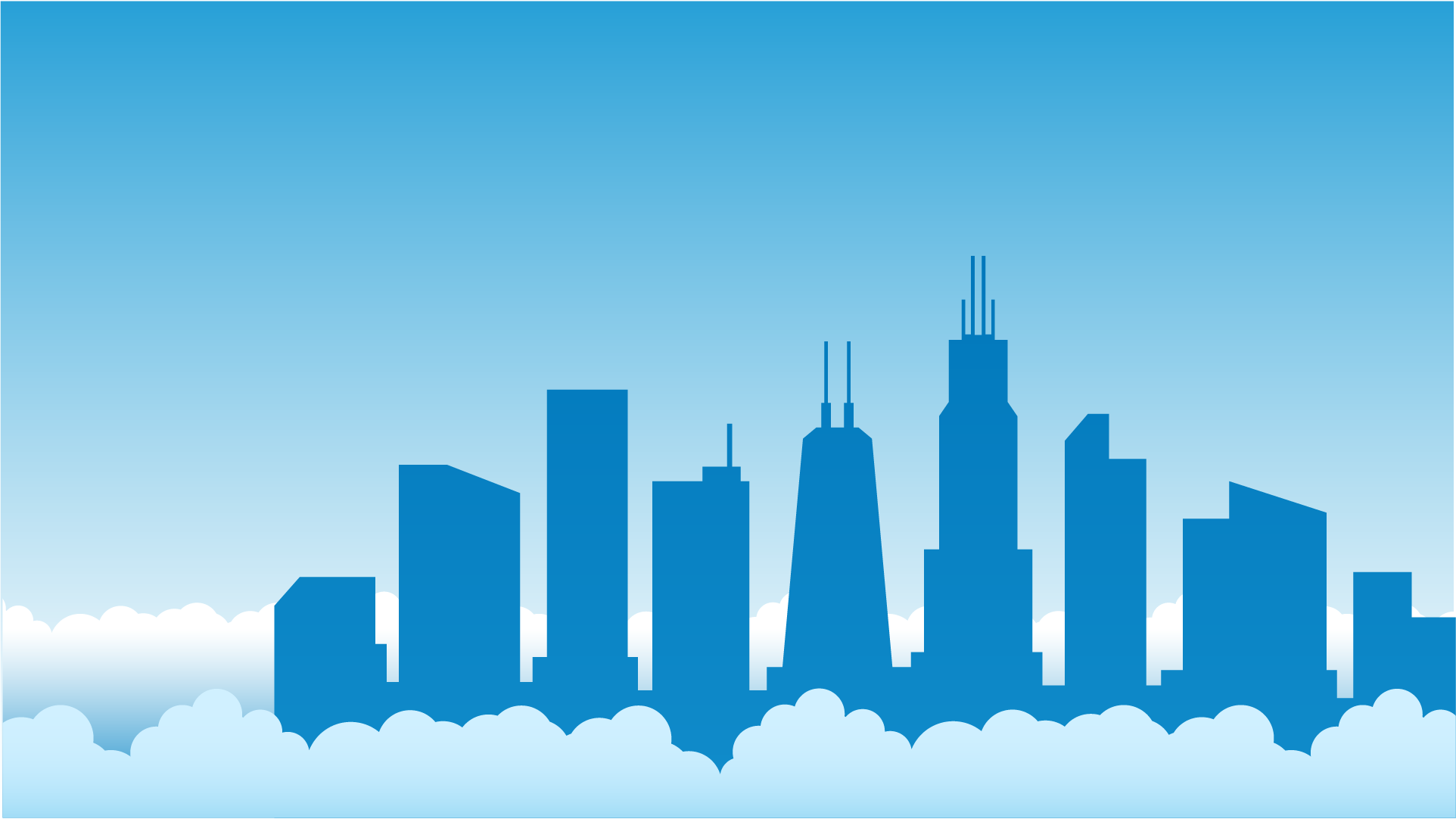 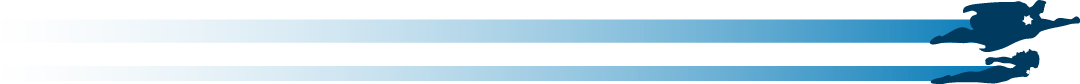 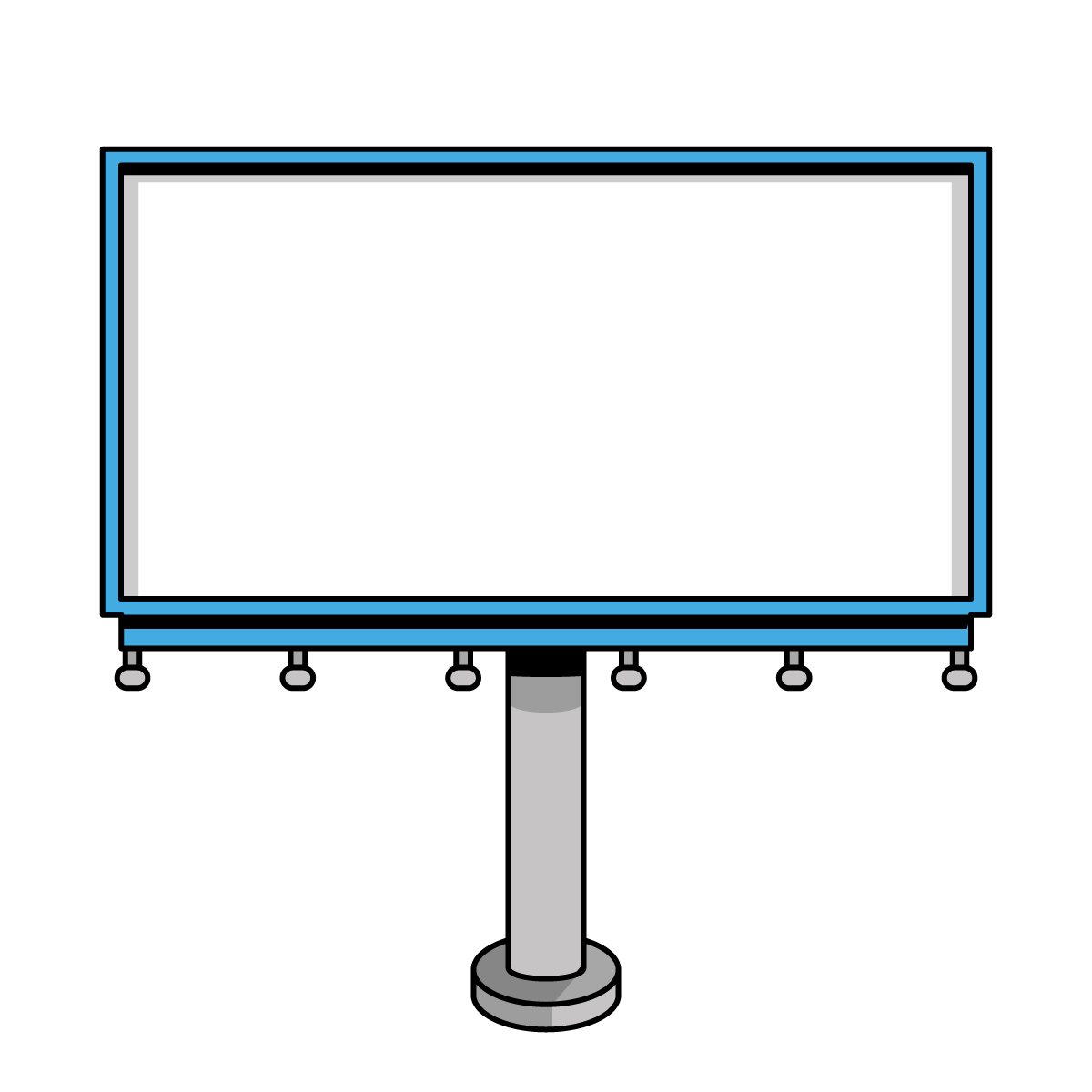 How many of you track inventory at vendor locations?
Setting up Subcontracting Work Centers
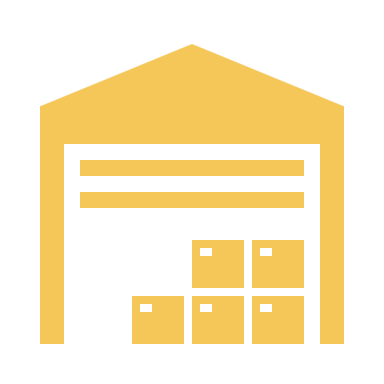 Setting up Subcontracting Work Centers
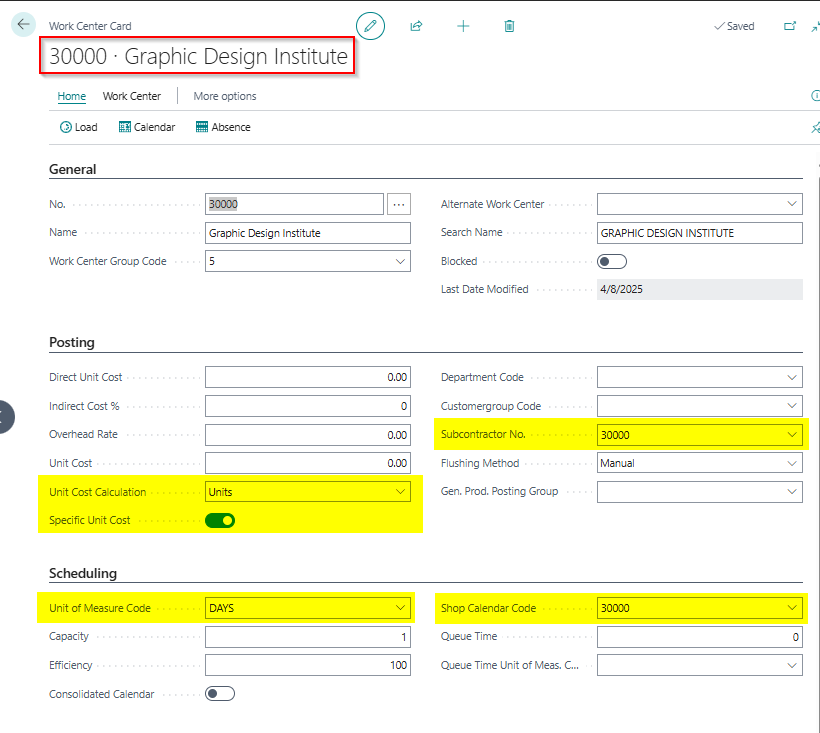 Posting Fast Tab
     Unit Cost Calculation
Set up as Units – Usually
Cost generated per unit instead of a measurement of time
     Specific Unit Cost
If toggled to true, the cost is item specific and set up on the routing line
     Subcontractor No.
Links the work center to the vendor who does the subcontracted work - for PO creation
Scheduling Fast Tab
     Unit of Measure Code
Set up as days - usually (unit of time the product will be at the subcontractor
     Shop Calendar Code
This is specific to the vendor hours of operation
[Speaker Notes: If the Work Center is vendor specific, I tend to use the vendor number as the work center number]
Setting Up Routings With Subcontracting Operation Steps
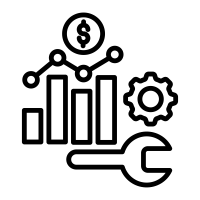 Setting Up Routings With Subcontracting Operation Steps
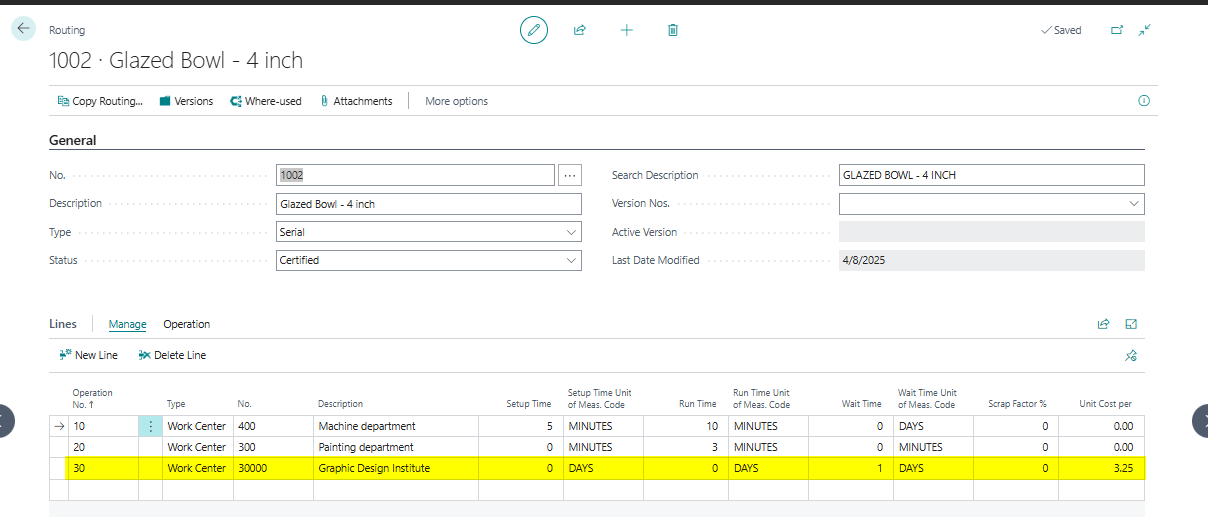 Wait Time - number of days(time) before you can expect items back from the subcontractor   

Unit Cost per - this is where you enter the unit cost when it is specific to the routing and not to the work center in general
[Speaker Notes: If the subcontracted step is the last step of the routing…it will post an output entry to your production order when you receive the PO. If you want to verify your production order before posting the output entry, add a final step to the routing after the Subcontracted step.]
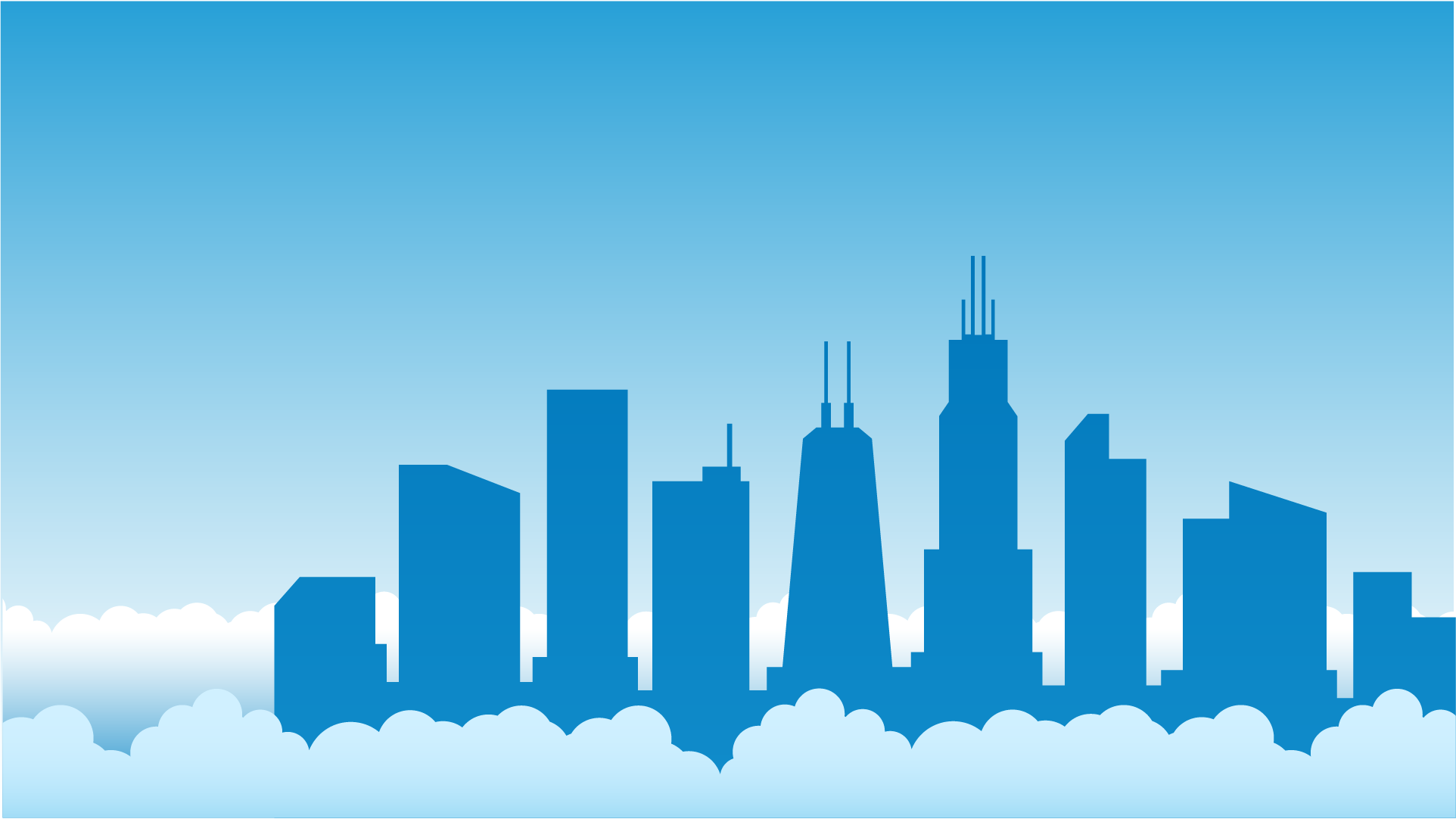 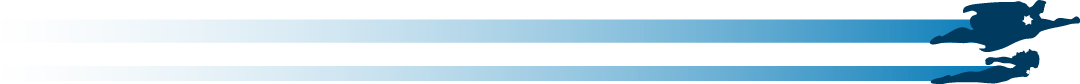 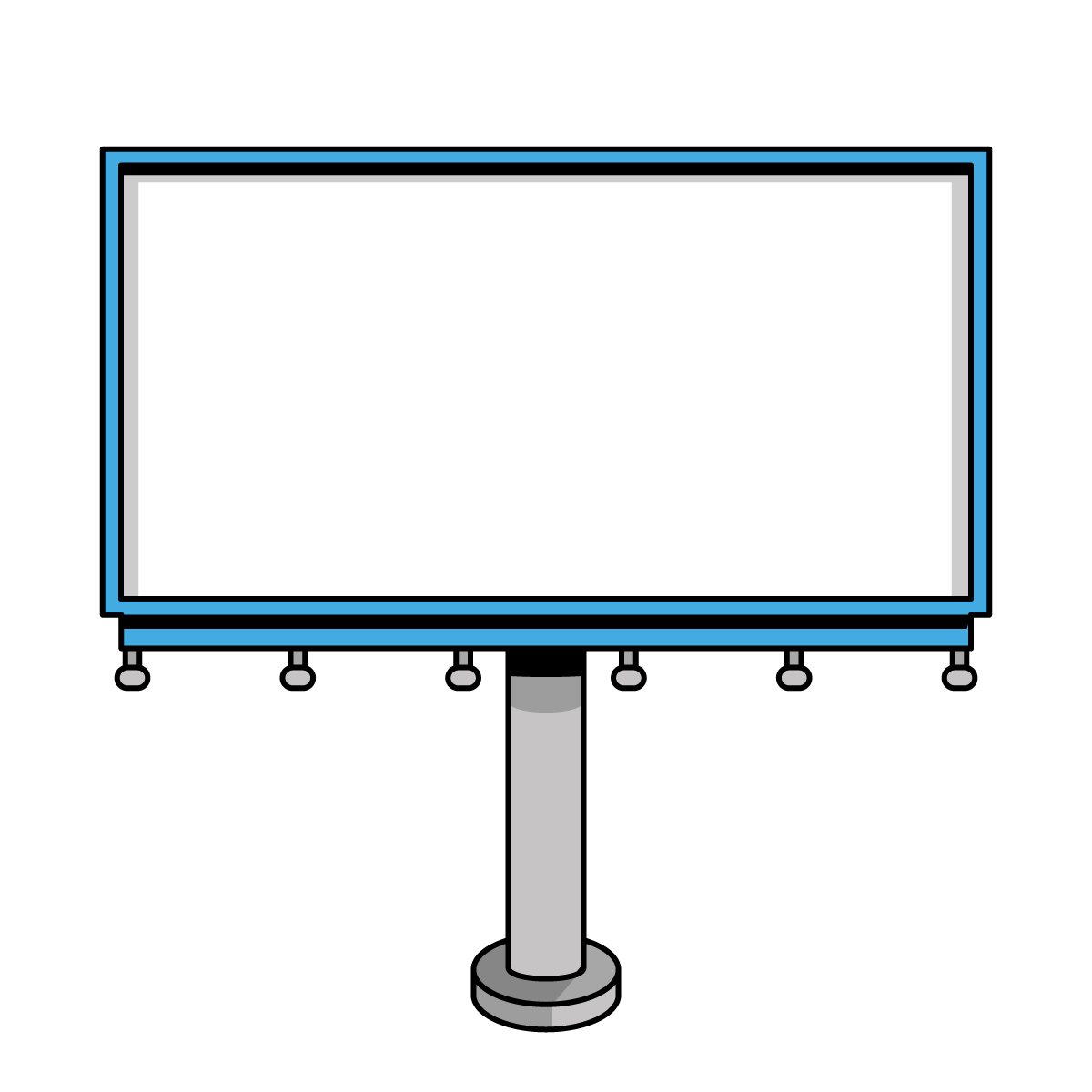 Any questions about what we’ve covered so far?
Live Demo
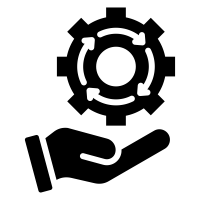 Create Subcontracted PO
Process Subcontracted Production Order
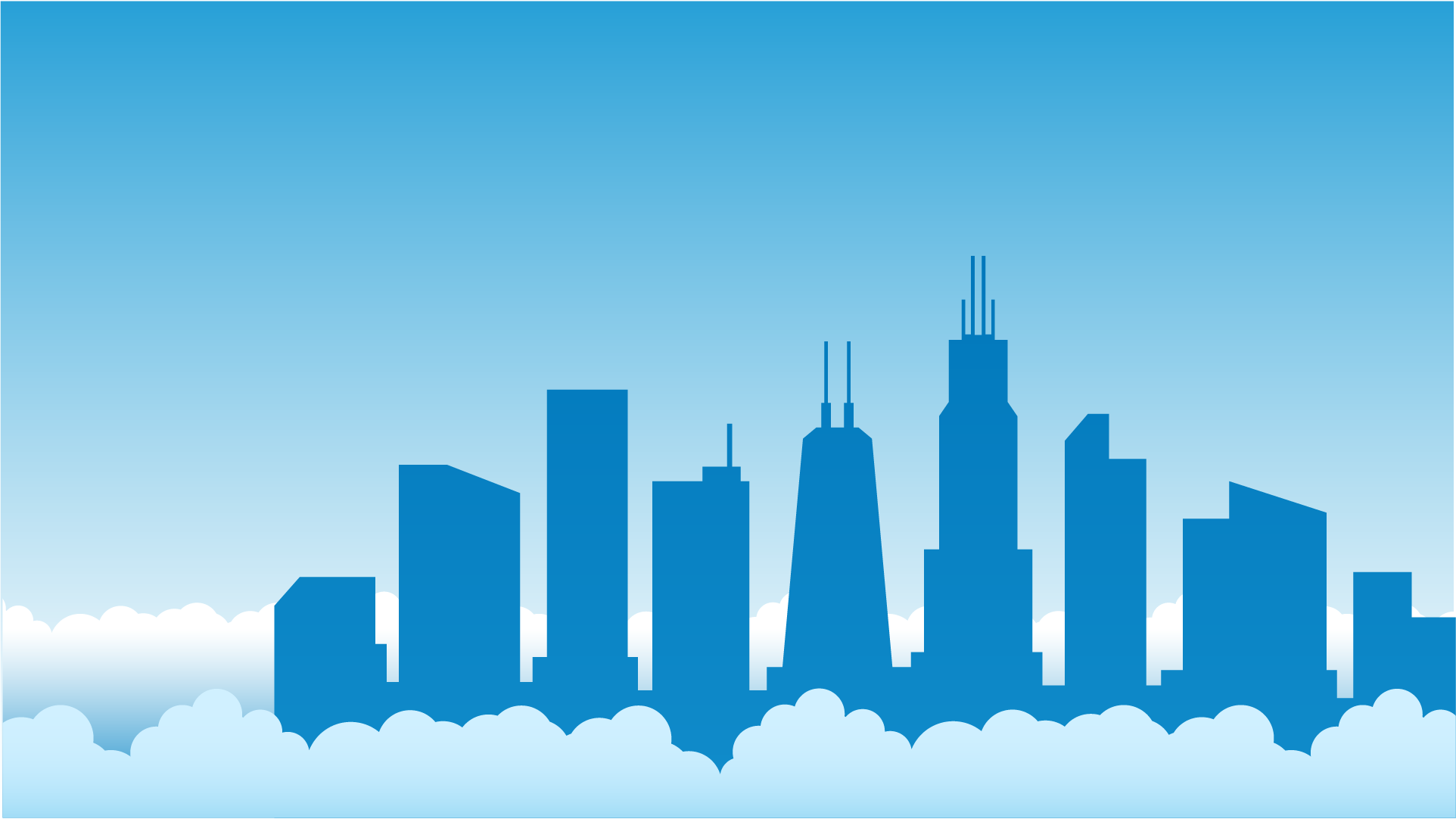 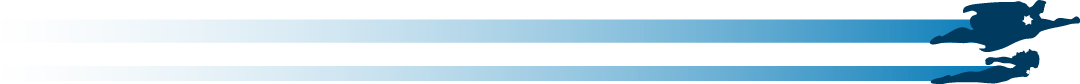 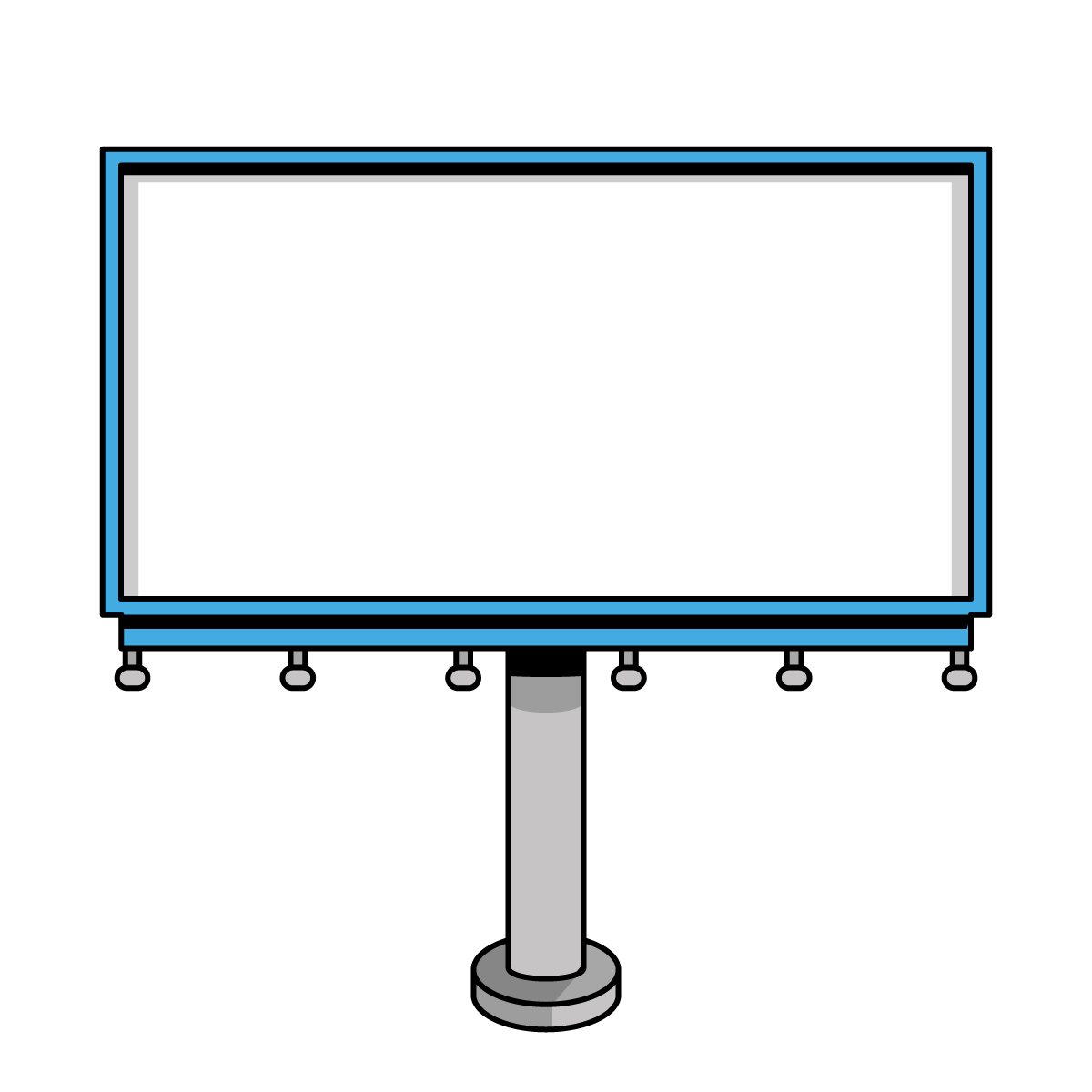 Any questions?
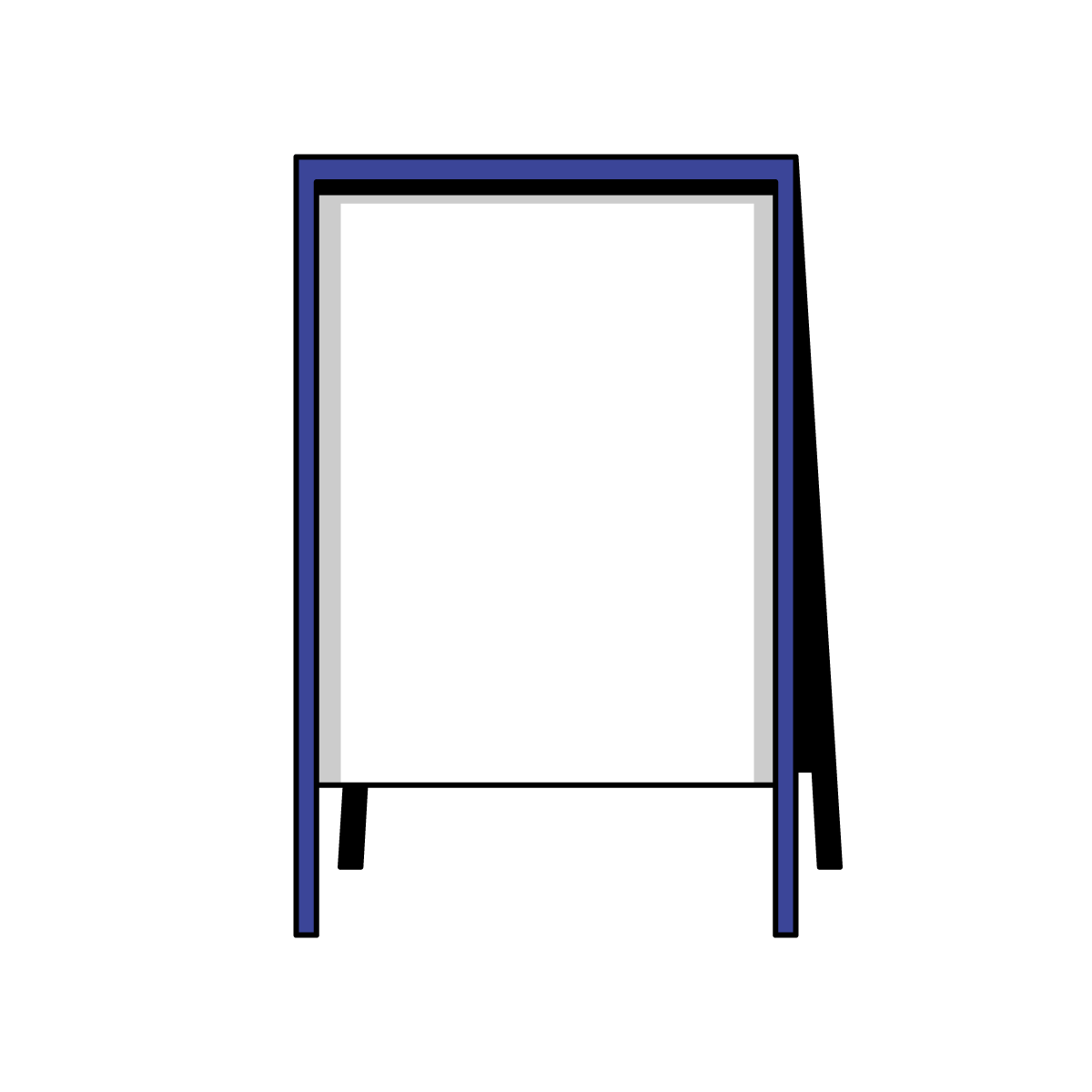 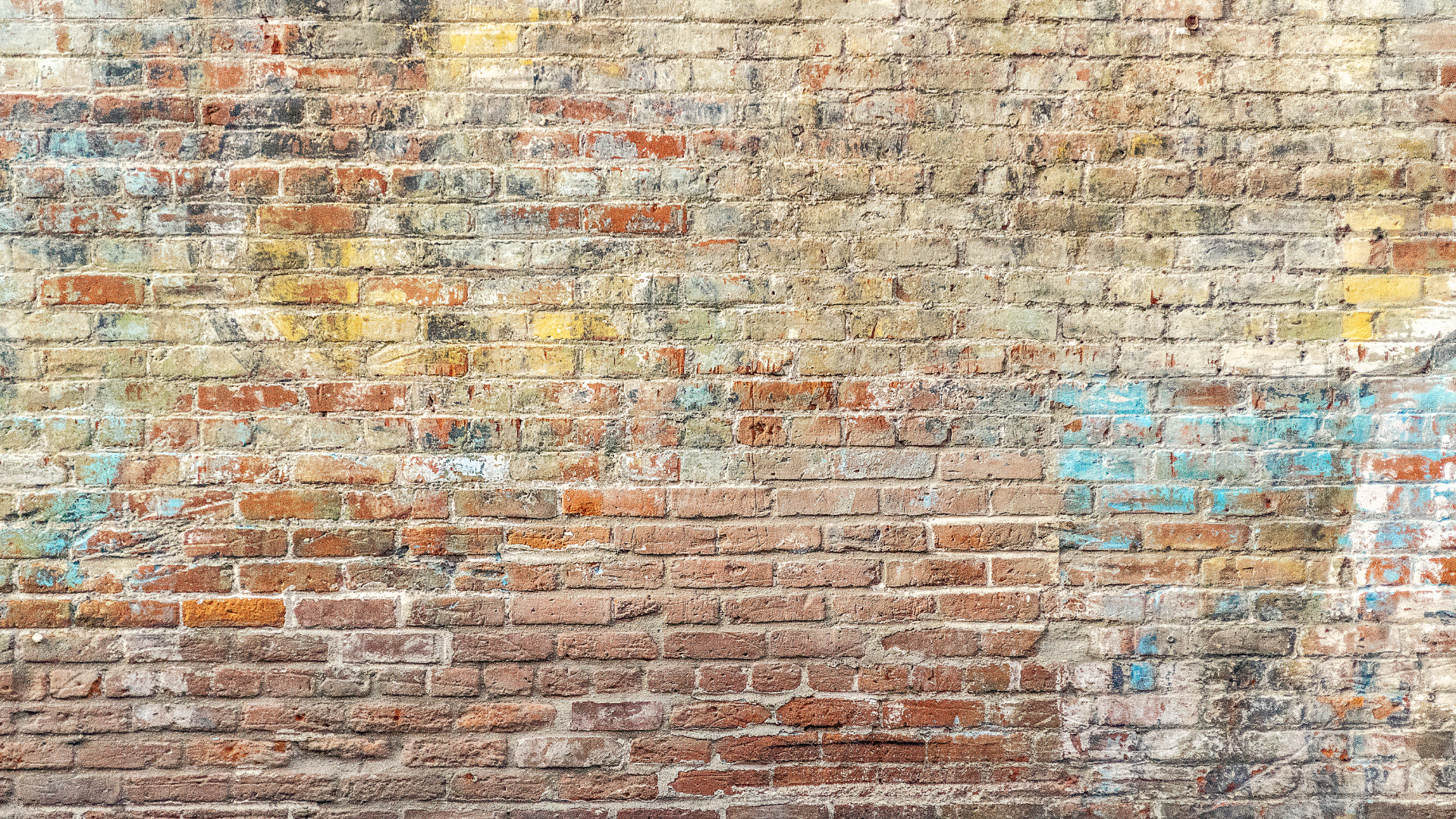 Shameless Survey Plug…
The session survey can be accessed via the session details in the mobile app
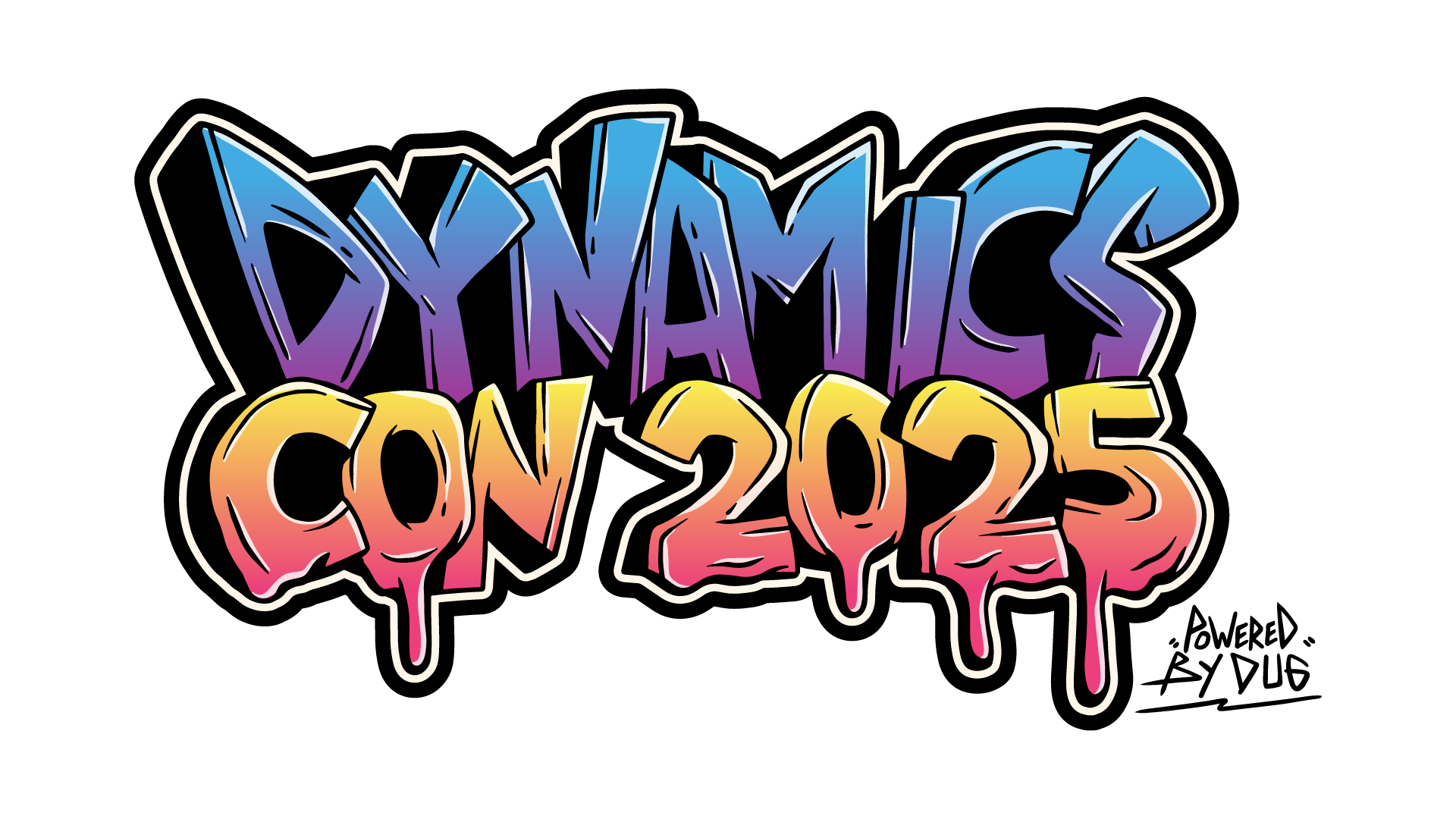 Want to Learn More?
Want to Learn More?